1
Objectives
To identify plant structures and functions.
To describe the structure of plant cells.
To explain the process of reproduction in plants.
2
Main Menu
Plant Cell Biology
Plant Structures
Roots
Stems
Flowers
Leaves 
Fruit
Seeds
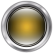 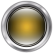 3
4
Plants
Plants
are multicellular organisms
are incapable of movement
produce food through photosynthesis
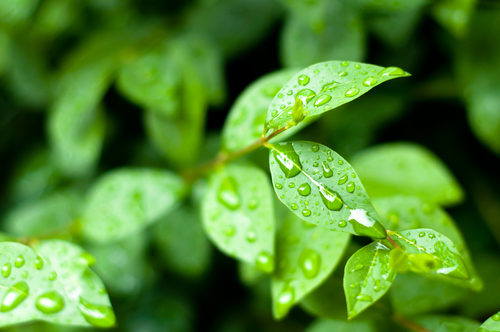 5
Animals
Animals
are multicellular                            organisms
are capable of                          movement, on their                           own
cannot produce their                               own “food”
Ingest food from 
   surroundings
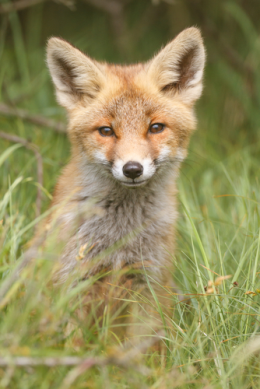 6
Cell Types
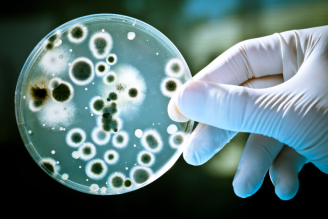 Include:
Prokaryotic
pro = before; karyon =                       nucleus 
found in bacteria
do not contain a nuclei
lack membrane-bound organelles
Fun Fact: Since viruses are acellular – they contain no organelles and cannot grow and divide – they are considered neither prokaryotic or eukaryotic.
7
Cell Types
Include:
Eukaryotic
eu = good; karyon = nucleus
found in plants and animals
contain a nucleus
contain membrane-bound organelles
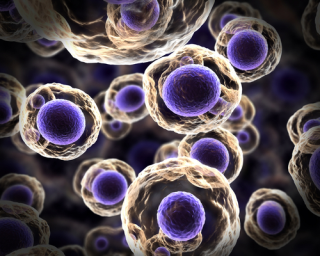 8
Cell Membrane
Surrounds the cell as a thin layer of protein (about eight-millionths of a millimeter thick)
Can be found inside the cell wall
Allows some                                substances to                                  pass into the cell                                while blocking                                   others
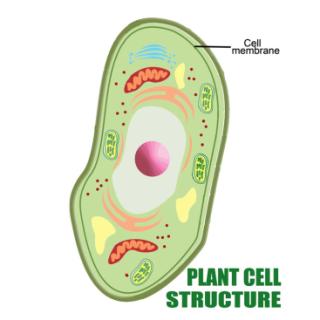 9
Cell Membrane
Is also known as the plasma membrane
Is involved in cellulose production for the assembly of                                  cell walls
Is composed                                         of highly 
   structured                                            proteins
   and phospho-lipids
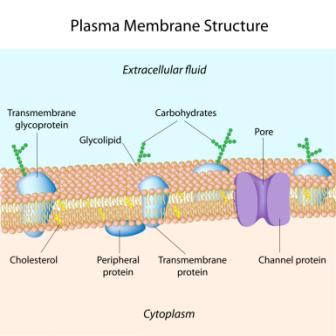 10
Cell Wall
Are found only in plants
Surrounds the cell
Provides structure and support
Bonds with other cell walls to create plant structure
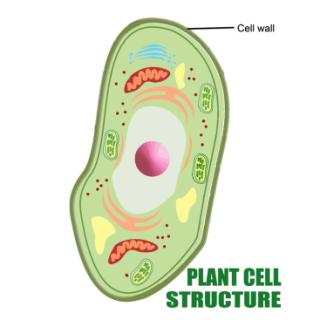 11
Chloroplast
Is an elongated organelle containing chlorophyll
Converts light and carbon dioxide to usable energy
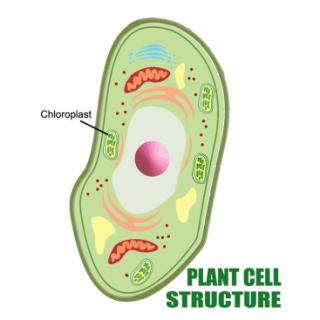 Organelle: specialized part of a cell which has a specific function
12
Cytoplasm
Is a gel-like material                          outside the                                  nucleus, 
   but inside cell 
   membrane
Contains all other                         organelles 
   floating in cytoplasm
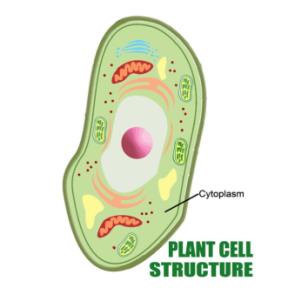 Fun Fact: substance of a living cell, including the cytoplasm and nucleus, is known as the protoplasm.
13
Golgi Apparatus
Is a flat, layered organelle (dictyosomes) which resembles a stack of pancakes
Is located near the nucleus
Packages proteins                        and carbohydrates                           for export from the                          cell
Modifies proteins                                 and lipids before                                 distributing them
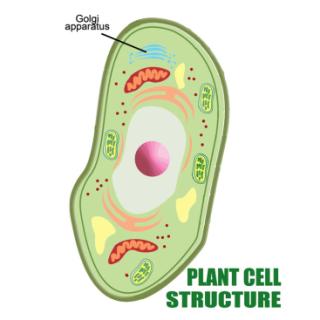 14
Mitochondria
Is the powerhouse of the cell
Are spherical, rod-shaped organelles
Have a double membrane
Converts energy stored                          in glucose to ATP for                        the cell (Respiration)
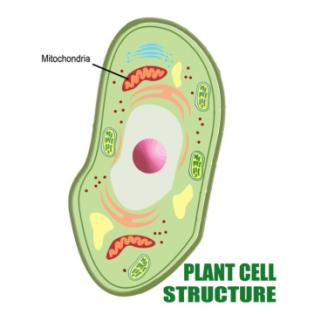 ATP: adenosine triphosphate, the molecule which provides the energy in the cells of all living things
15
Nucleus
Controls functions                            of the cell
Contains DNA in                            chromosomes
Is surrounded by                             the nuclear                                    membrane
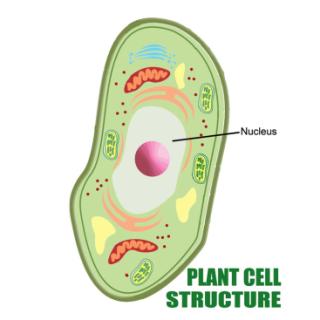 Chromosome: structure of nucleic acids and proteins which carries genetic information in the form of genes
16
Ribosomes
Are small organelles found in large numbers in the cytoplasm
Create proteins from amino acids
Can only be seen 
   with an electron 
   microscope
Composed of two  
   subunits containing 
   RNA and proteins
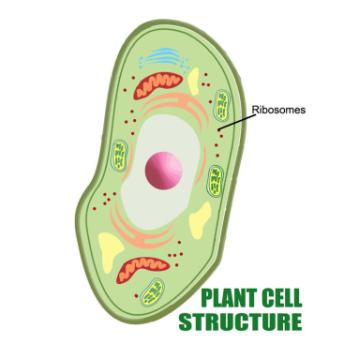 17
Rough Endoplasmic Reticulum
Is located in the cytoplasm
Is covered with ribosomes which give it a rough appearance
Transports                                        materials through                                 the cell, secretes, 
	stores and creates
   proteins
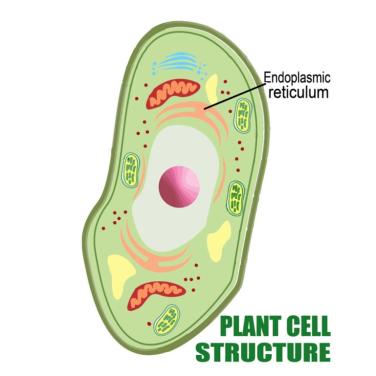 18
Smooth Endoplasmic Reticulum
Is located in the cytoplasm
Transports materials through                               the cell
Contains enzymes                             
Produces and digests                                     lipids and membrane                                proteins
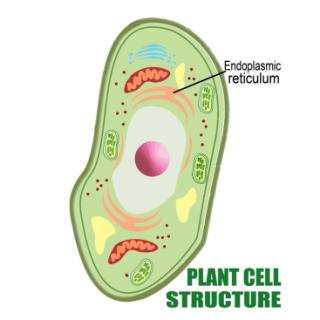 Enzymes: proteins which assist chemical reactions in living cells
19
Vacuole
Is surrounded by a membrane
Is filled with fluid
Takes up most of the cell
Maintains the                                    shape of the cell
Is the “cell trash can”
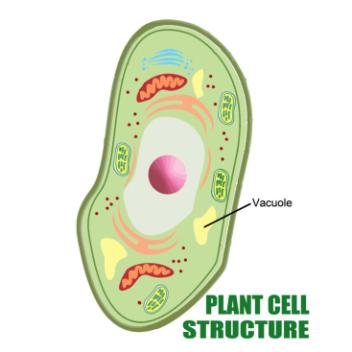 20
Photosynthesis
Is the process of converting light energy to chemical
   energy
Takes place in the                              chloroplasts using                           chlorophyll
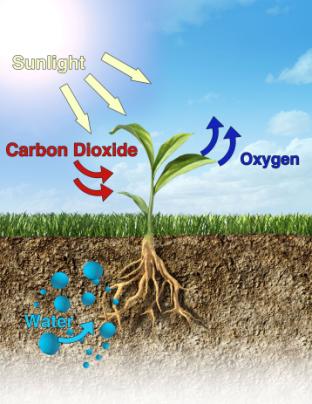 21
22
Assessment
1. Which of the following is NOT a characteristic of plants?
	A. Creates food through photosynthesis
	B. Are multicellular organisms 
	C. Are incapable of movement 
	D. Are capable of moving by themselves
 
2. What type of cells are found in bacteria?
	A. Eukaryotic
	B. Prokaryotic
	C. Neither eukaryotic and prokaryotic 
	D. Both eukaryotic and prokaryotic
23
Assessment
3. Which plant part surrounds the cell as a thin layer of lipids and proteins?
	A. Cell membrane
	B. Golgi apparatus
	C. Cell wall
	D. Chloroplasts 
 
4. Which plant part bonds with other plant cells to form the plants structure?
	A. Cell membrane
	B. Cell wall
	C. Cytoplasm
	D. Chloroplasts
24
Assessment
5. Which cell structure contains all organelles?
	A. Cell membrane
	B. Cell wall
	C. Cytoplasm
	D. Chloroplasts
25
26
27
Roots
Are usually underground
Anchor plants in soil
Absorb water and                             nutrients
Can store food for                          plant
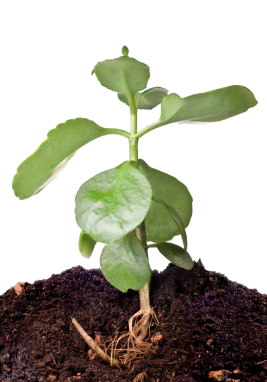 28
Root Tissues
Include:
epidermis
cortex
vascular cylinder or stele
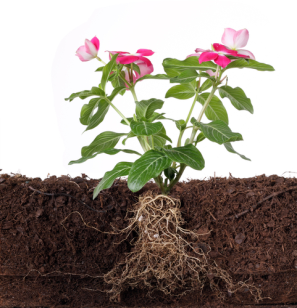 29
Root Systems
Includes:
two major types:
taproot system
fibrous root system
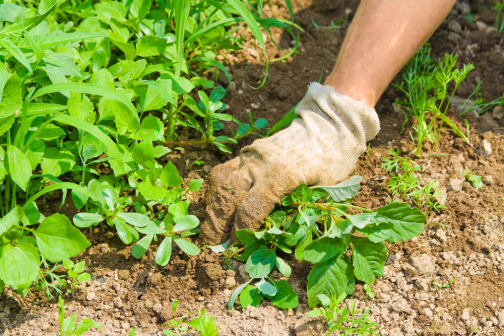 30
Taproot System
Is found in many dicotyledons such as carrots and beats
Is derived directly from the first root                           emerging from the seed
Dicotyledons: flowering plants with two seed cotyledons
31
Taproot System
Has one prominent root known as the taproot or primary root
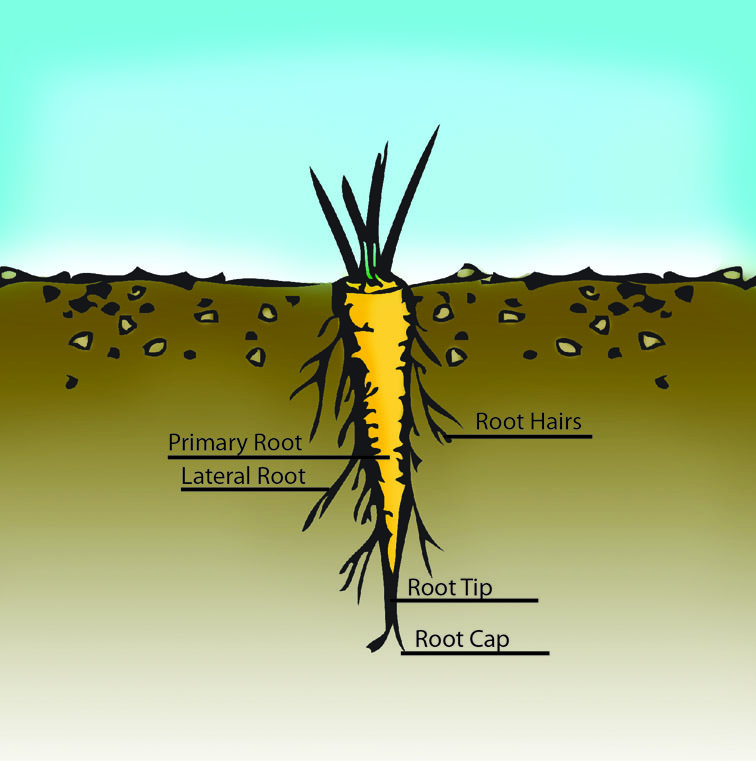 32
Fibrous Root System
Are found in most monocots
Consists of an extensive mass of smaller, widely spread roots
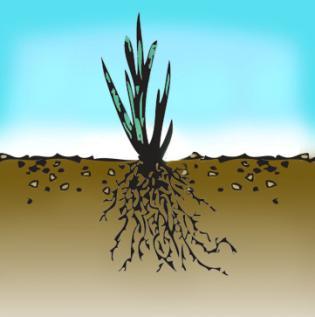 Monocots: flowering plants with only one seed cotyledon
33
Root Types
Include:
taproots
lateral roots
adventitious roots
fibrous roots
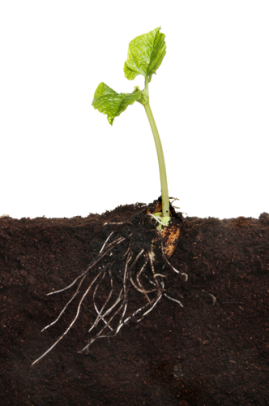 34
Taproot
Characteristics are:
Single, dominant roots
Grow directly downward
Sprout other fibrous roots
Can be modified for                                  food and water                                             storage and uptake
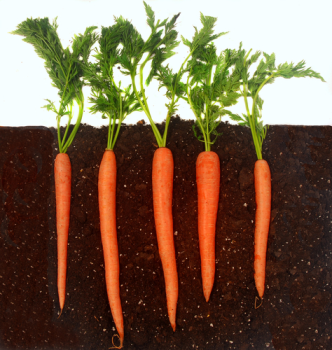 35
Lateral Roots
Extend horizontally from the taproot
Extract nutrients and water from the soil
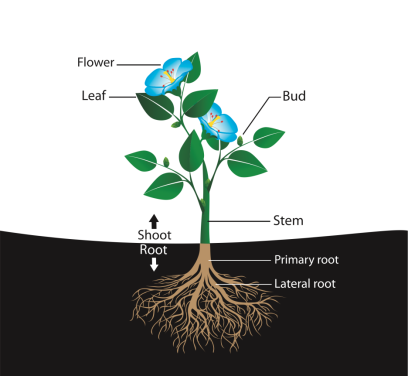 36
Adventitious Roots
Form from shoot                        tissues
Arise in stems and                           leaves
Are used when                            cloning plants from                           cuttings
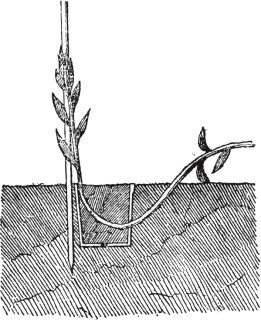 37
Fibrous Roots
Are thin, slender roots
Collect water and nutrients close to the soil surface
Sprout from primary roots
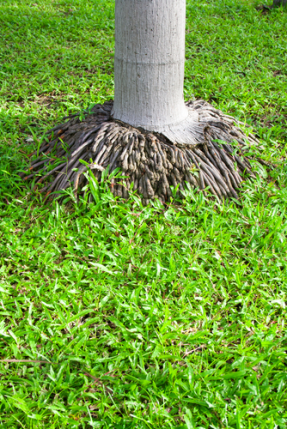 38
39
Stems
Support the leaves,                   flowers and fruits of                         plants
Conduct movement of 
   water and nutrients to 
   and from the roots 
   and leaves
Store water
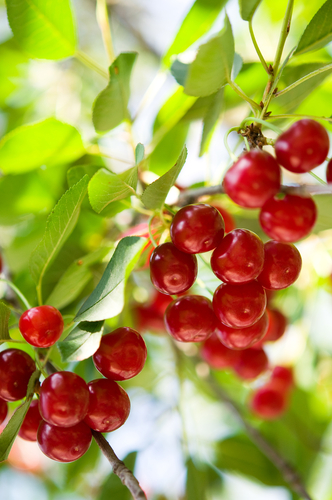 40
Stem Tissues
Include:
epidermis
cortex
xylem
phloem
cambium
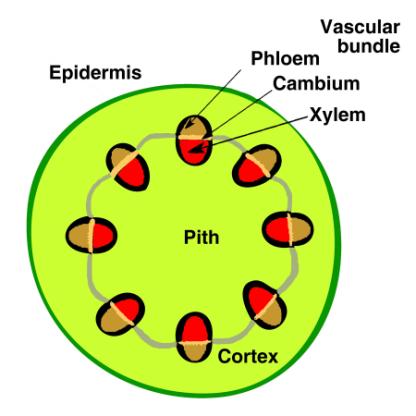 41
Stem Types
Include:
aerial
grow above ground
subterranean
grow below ground
acaulescent
no obvious stem                                    above or below                                       ground
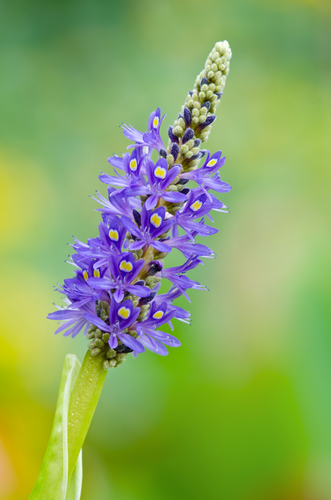 42
Xylem
Transports water from the roots up the plant
Provides structure and support in the stem
Fun Fact: In trees, new xylem tissues are produced each year. As these new tissues are added, older xylem tissues die and create the “rings” that can be seen in tree trunks.
43
Phloem
Transports sugars and other molecules made during photosynthesis
Is always alive
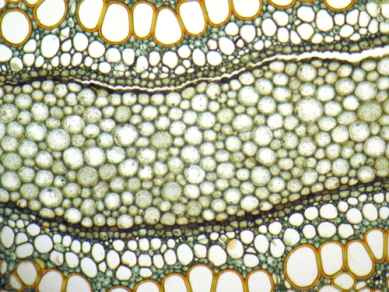 44
45
Flowers
Are organs for sexual reproduction
Produce gametes
Play a key role in                            pollination
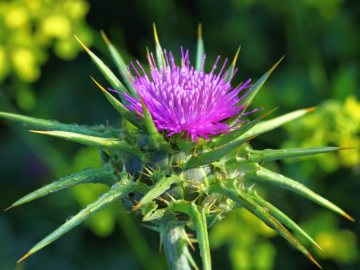 Gamete: mature male or female sex cell which is able to unite with another of the opposite sex in sexual reproduction
46
Flower Parts
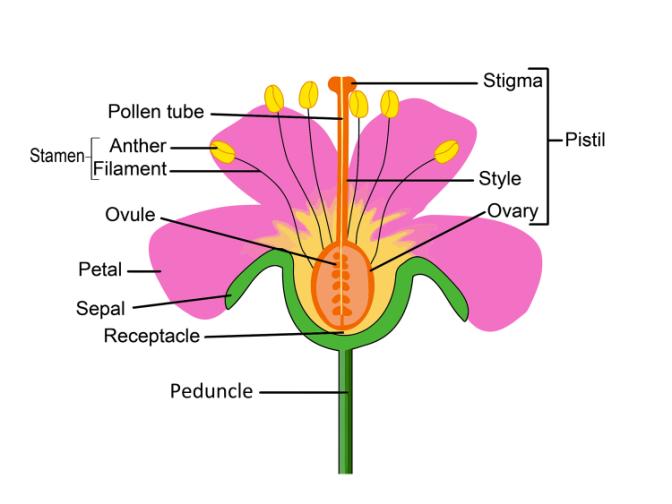 47
Flower Parts
Include:
peduncle
flower stalk
receptacle
part of flower                                             stalk bearing                                               floral organs
sepal
leaf structures at flower base, protects young buds, all together known as calyx
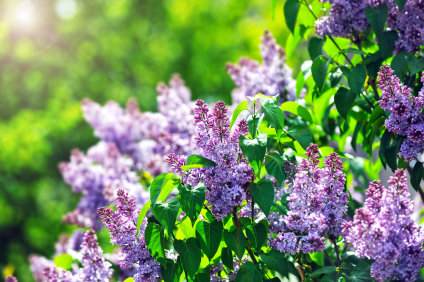 48
Flower Parts
Include:
petal
located in and above                               the sepals, attracts                                pollinators, all together                                known as corolla
stamen 
male part of the flower,                            makes pollen grains
filament
stalk of the stamen, contains the anther
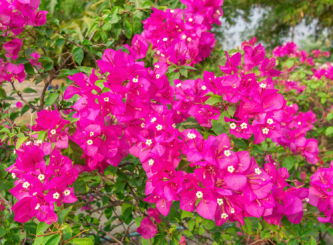 49
Flower Parts
Include:
anther
bears pollen
pollen
grains containing                                      the male sex cells
pistil 
female part of the                                    flower
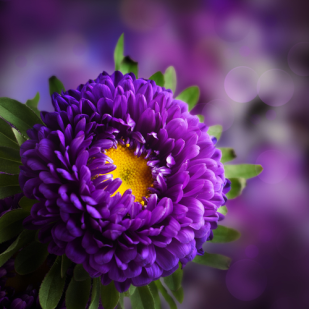 50
Flower Parts
Include:
stigma
sticky top of pistil, receptive surface for pollen grains
style
stalk of the pistil,                                          where pollen tube                                      grows
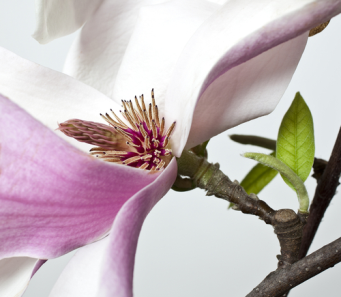 51
Flower Parts
Include:
ovary
base of the pistil,                                           matures to become                                    fruit
ovule
located in the ovary,                                  carries female sex                                   cells
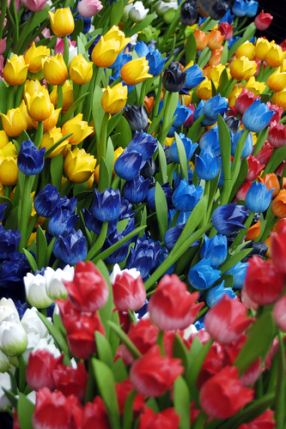 52
Flower Types
Include:
complete
has stamen, pistil, petals and sepals
incomplete
one part missing
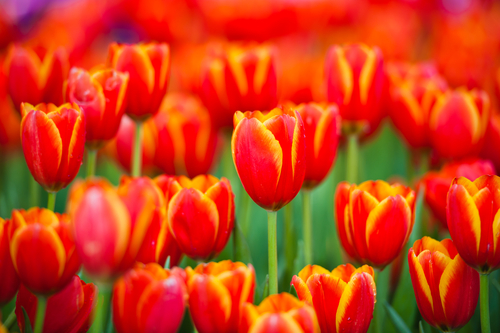 53
Flower Types
Include:
perfect
both stamen and pistil are present and functioning
imperfect
stamen or pistil is                                    missing
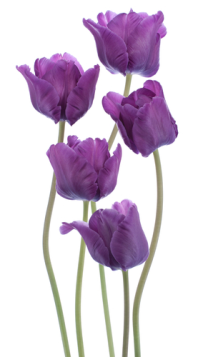 54
55
Leaves
Are the major site of food production for the plant (chloroplasts)
Contain structures which convert sunlight to chemical energy (photosynthesis)
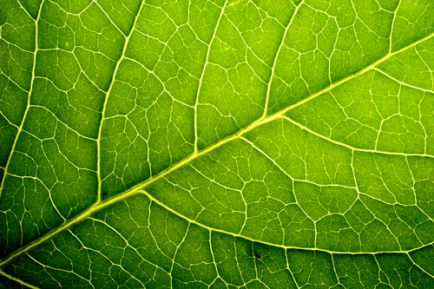 56
Leaf Tissues
Include:
epidermis
mesophyll
veins
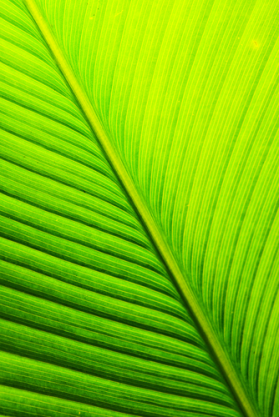 57
Leaf Parts
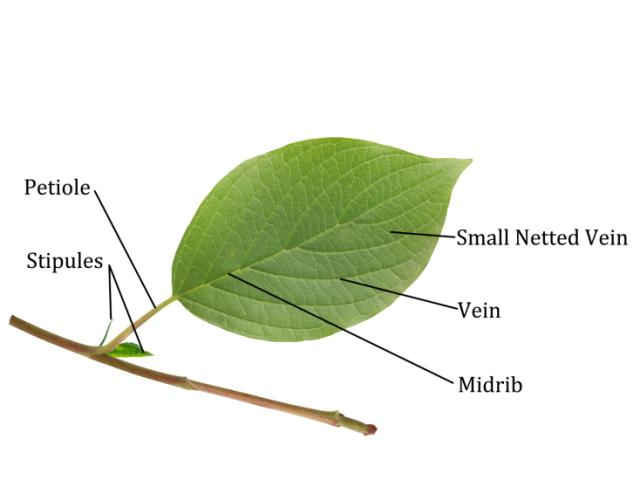 58
Leaf Parts
Include:
midrib
main, central vein of a                                   leaf
petiole
leaf stalk which                                     attaches the leaf                                    to the plant
stem
main support of the                                     plant
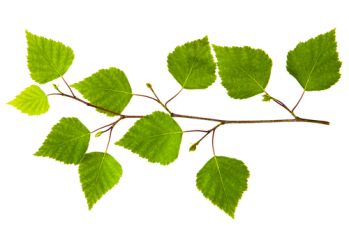 59
Leaf Parts
Include:
stipule
small, leaf-like                                              appendages at the                                 base of the petiole
vein
transports water,                                         minerals and food                                    energy throughout                                       the plant
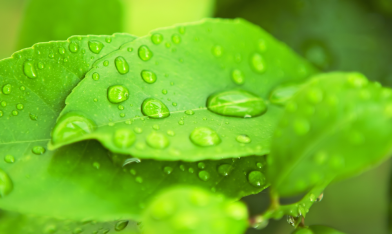 60
Leaf Types
Include:
simple
not divided into separate units
compound
leaflets arranged on both sides of an axis
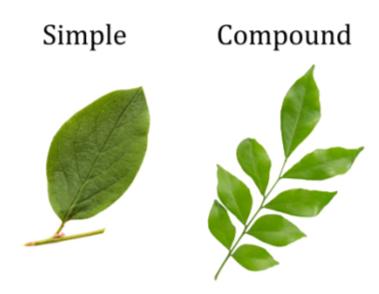 61
Leaf Vein Patterns
Include:
parallel
several large veins run alongside each other from the base of the blade to the tip (monocots)
palmate
several main                                              veins of about                                             equal size, all                                                  of which extend                                               from a common                                             point at the base                                        of the leaf (dicots)
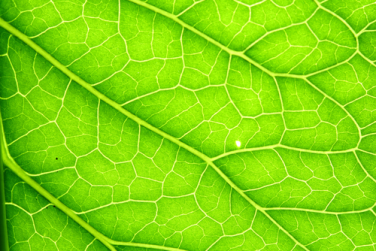 62
Leaf Vein Patterns
Include:
pinnate
one large, central vein, the midrib, with other large veins branching from the sides
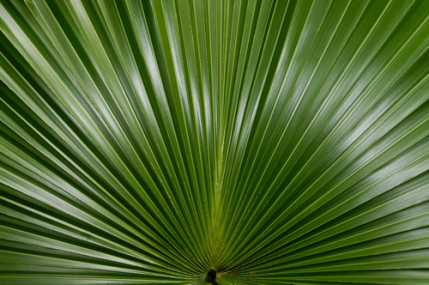 63
Leaf Vein Patterns
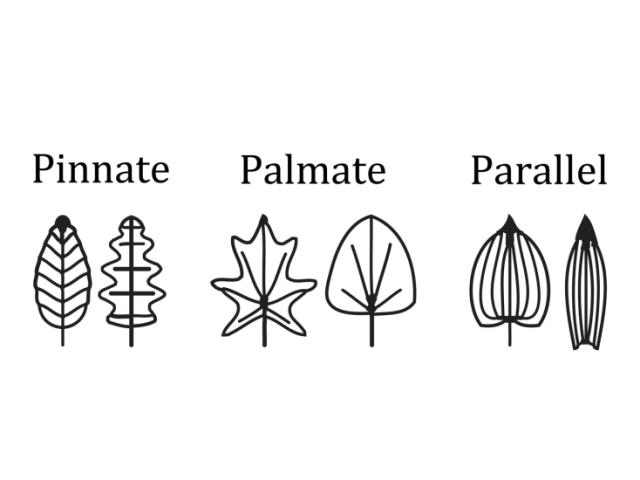 64
Leaf Arrangements
Include: 
alternate
one leaf produced at                              each node
opposite
leaves in pairs at                                        nodes                           
whorled
three or more leaves                                  per node
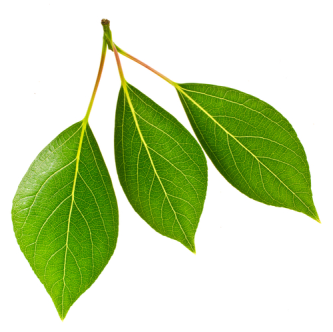 65
Leaf Arrangements
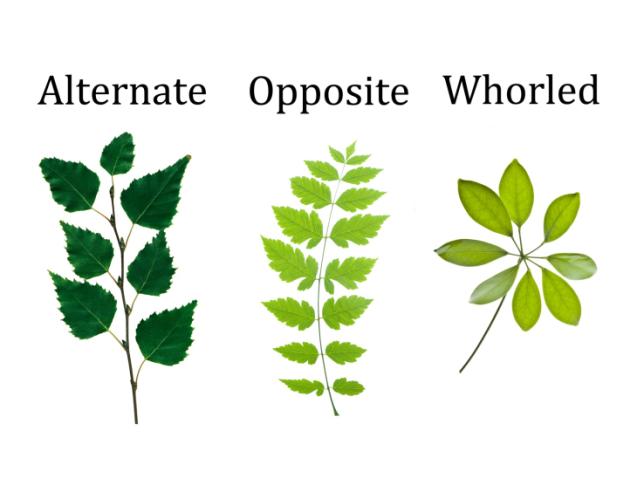 66
67
Fruit
Evolves from the maturing ovary after pollination and fertilization
May be either fleshy or dry in appearance
Plants produce fruit
	to protect and 
   disseminate seeds
Contains one or
   more seeds
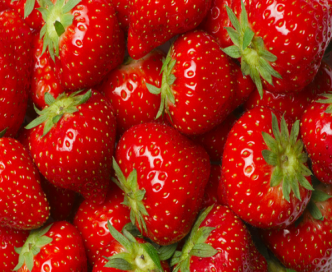 68
Fruit Types
Include:
simple
formed from one ovary
aggregate
formed from a single                               flower with many                                       ovaries
multiple
developed from a fusion                                   of separate flowers on                                 a single structure
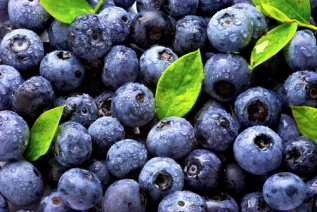 69
70
Seeds
Contain three parts:
seed coat
protects the embryo
cotyledon
temporary food supply, also known as seed leaf
embryo
young plant
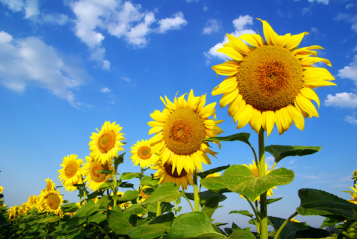 71
Seeds
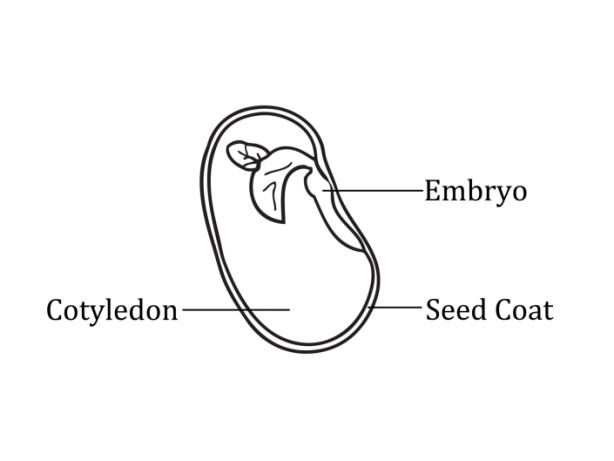 72
Monocots
Are embryos with a single cotyledon
Contain flower parts in multiples of three
Have adventitious roots
Store nutrients in endosperm
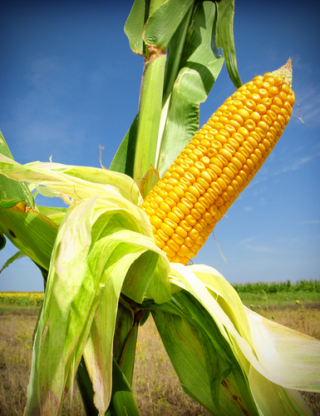 73
Dicots
Are embryos with two cotyledons
Contain flower parts in multiples                                    of four or five
Have roots which form from the radical
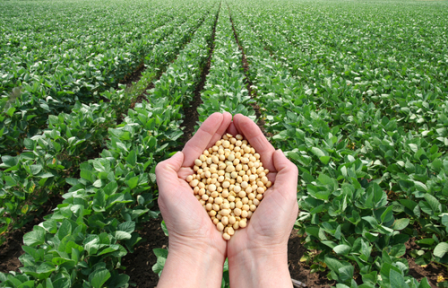 74
75
Assessment
1. Which type of root system is found in grasses?
	A. Taproot system
	B. Fibrous root system
	C. Adventitious roots system
	D. Lateral system
 
2. Which type of roots grow directly downward?
	A. Taproots
	B. Lateral roots
	C. Adventitious roots
	D. Fibrous roots
76
Assessment
3. Which type of plant tissue is NOT part of the vascular bundle?
	A. Phloem
	B. Xylem
	C. Cortex
	D. Cambium
 
4.  What types of stems are in plants?
	A. aerial
	B. subterranean
	C. acaulescent
	D. all of the above
77
Assessment
5. Which part of the stem transports sugars?
	A. Phloem
	B. Xylem
	C. Cortex
	D. Cambium 
 
6. Which of the following is the female part of the plant?
	A. Pistil	
	B. Stamen
	C. Anther
	D. Filament
78
Assessment
7. Which type of flower is missing either the pistil or the stamen?
	A. Complete
	B. Incomplete
	C. Perfect
	D. Imperfect
 
8. Which of the following is NOT a tissue found in the stem?
	A. Xylem
	B. Phloem
	C. Cambium 
	D. Stele
79
Assessment
9. Which leaf part connects the leaf to the stem?
	A. Mid-rib
	B. Stipule
	C. Vein
	D. Petiole
 
10.  Which of the following is NOT a fruit type?
	A. Complex
	B. Simple
	C. Aggregate
	D. Multiple
80
81
Final Assessment
1. Which cell structure has a double membrane surrounding it?
	A. Golgi apparatus 
	B. Cytoplasm
	C. Chloroplasts
	D. Mitochondria
 
2. Which of the following is NOT a characteristic of the nucleus?
	A. Controls functions of the cell
	B. Contains DNA in chromosomes
	C. Is surrounded by the nuclear membrane
	D. Is spherical, rod-shaped organelles
82
Final Assessment
3. What are small organelles found in large numbers in the cytoplasm of a cell called?
	A. Vacuole
	B. Mitochondria
	C. Ribosomes
	D. Chloroplast
 
4. Where is rough endoplasmic reticulum located?
	A. Cytoplasm
	B. Ribosomes
	C. Nucleus
	D. Cell wall
83
Final Assessment
5. Which of the following is NOT a characteristics of a vacuole?
	A. Filled with fluid
	B. Does not contain a nuclei
	C. Maintains the shape of the cell
	D. Takes up most of the cell

6. How many primary roots are in a taproot system?
	A. One
	B. Three
	C. Two
	D. Four
84
Final Assessment
7. Which is NOT a function of the stem in plants?
	A. Store water
	B. Carry nutrients
	C. Provide support to the plant
	D. Anchor the plant in the ground
 
8. Which part of the flower is the peduncle?
	A. Flower stem	
	B. Leaves
	C. Roots
	D. Reproductive parts
85
Final Assessment
9. In alternate leaf patterns, how many leaves are produced at each node?
	A. Two
	B. Three
	C. Zero
	D. One
 
10. The seed is made up of which of the following parts?
	A. seed coat
	B. cotyledon
	C. embryo
	D. all of the above
86
Resources
Plant Parts. The Great Plant Escape, Urban Programs Resource Network, University of Illinois Extension. Retrieved from http://urbanext.illinois.edu/gpe/case1/c 1facts2e.html
(2008). NY/NJ Trails + Rutgers Invasive Plant Monitoring Project. Rutgers School of Environmental and Biological Sciences. Rutgers, The State University of New Jersey. Retrieved from http://trails.rutgers.edu/identify.html
(2003) Plant Structure and Function. Andromeda Botanic Gardens.  The University of the West Indies. Retrieved from http://andromeda.cavehill.uwi.edu/flower_structure _and_function.htm
Stern., Bidlack & Jansky, (2008). Introductory plant biology. (Eleventh Edition ed.). McGraw Hill.
87
Acknowledgements
Production Coordinators
Katelyn Perry

Graphic Designer
Melody Rowell

Technical Writer
Jessica Odom








V.P. of Brand Management
Clayton Franklin
Collaborators
Dick Auld, Ph.D.
Texas Tech University

Loren Casey Davis
Graduate Research Assistant
Texas Tech University









Executive Producer
Gordon W. Davis, Ph.D.
© MMXIV
CEV Multimedia, Ltd.
88